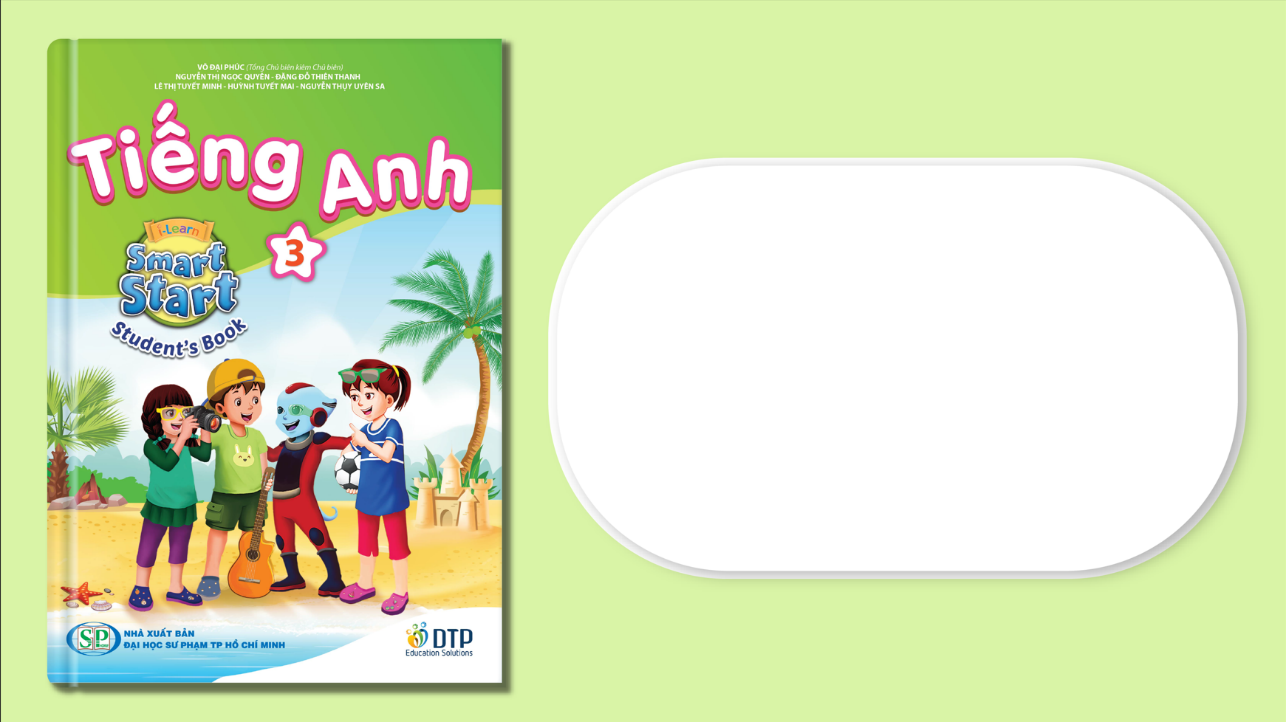 Unit 2: Family
Lesson 2 (A,B-SB) page 27 + (A,B-WB) page 20
Teacher: HUỲNH THỊ MỸ LINH
Class: 3
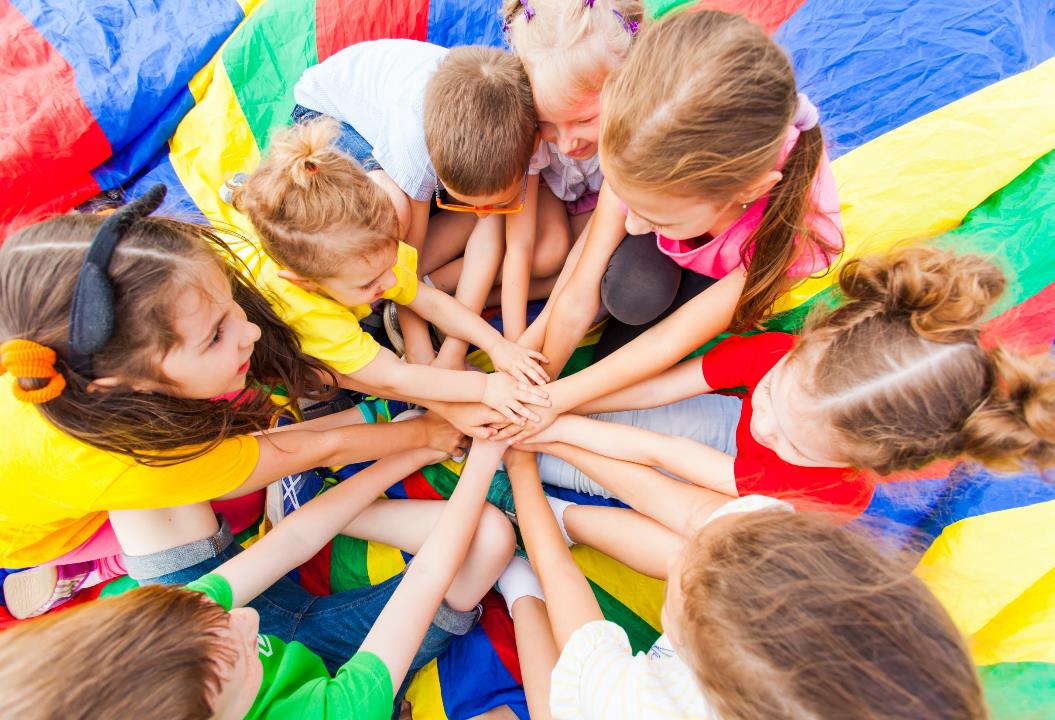 WARM UP
Look at the numbers and read the family members.
1
3
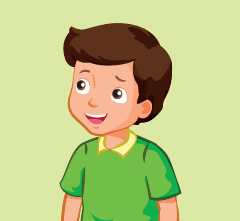 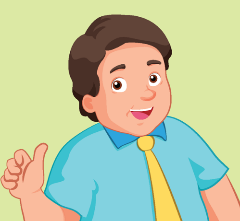 1
4
3
3
2
1
4
2
2
4
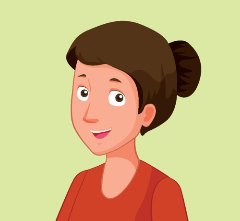 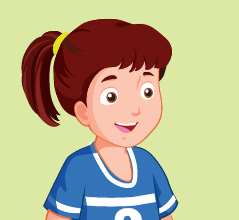 [Speaker Notes: Have students review the family members vocabulary.
Ask them to identify the words and numbers on the pictures.
Let them say the vocabulary first. 
Correct their pronunciation if needed.
Ask the class to look at the number in each box and say a family member word.]
Unit 2: FAMILY
Lesson 2 (A,B-SB) p.27 + (A,B-WB) p.20
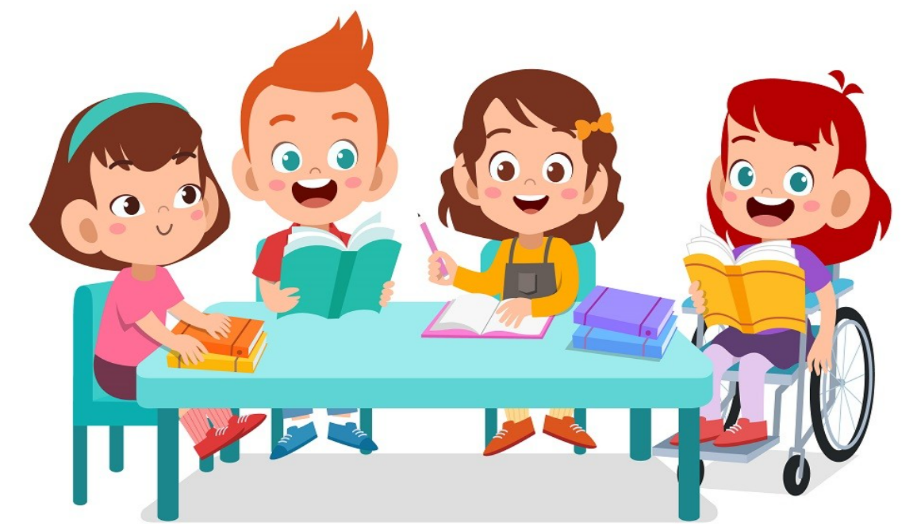 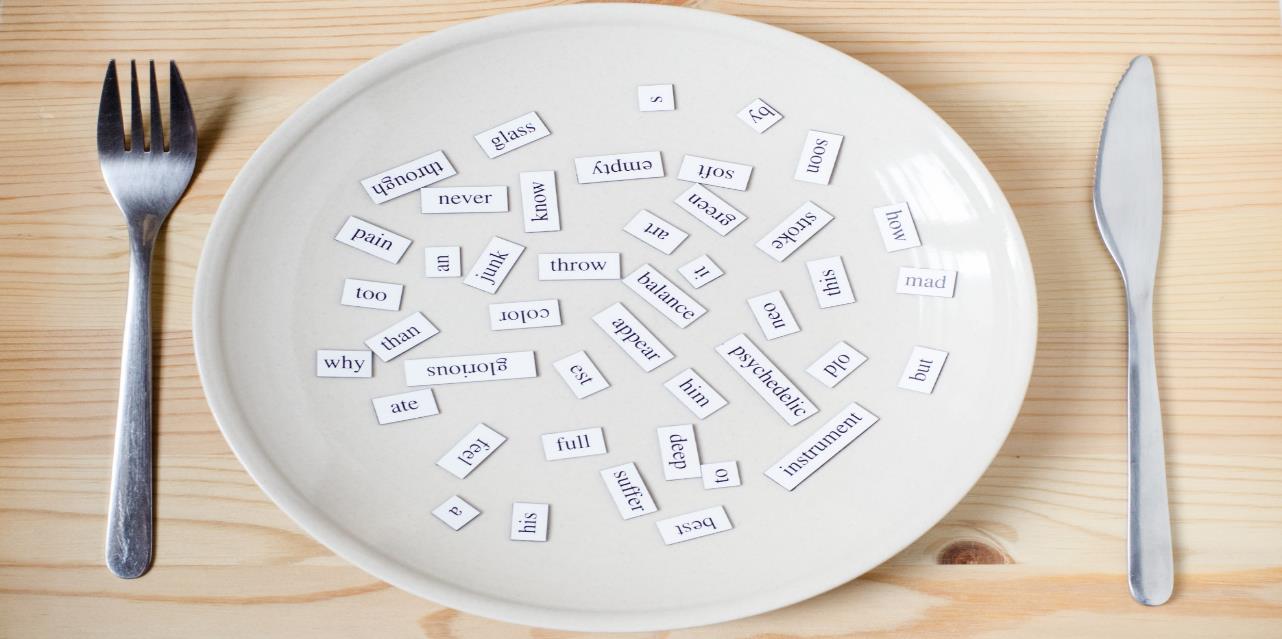 Vocabulary
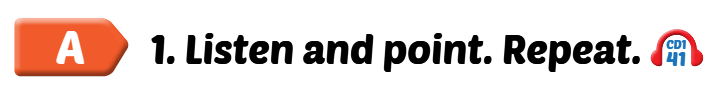 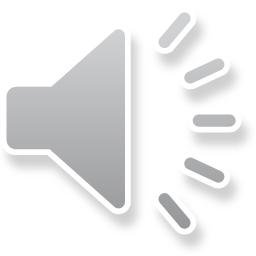 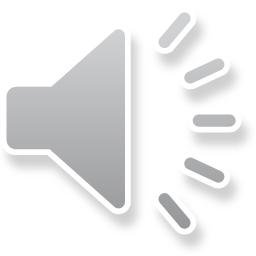 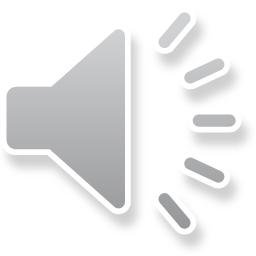 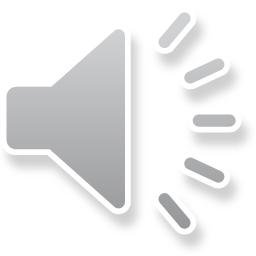 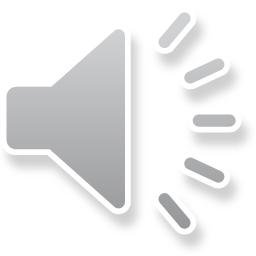 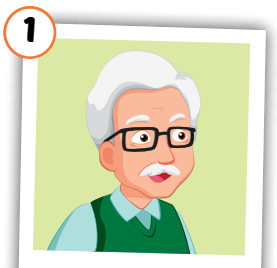 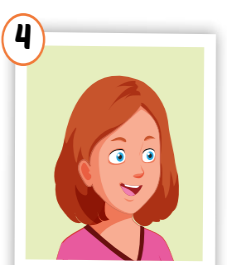 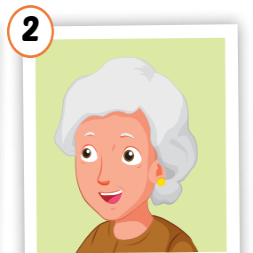 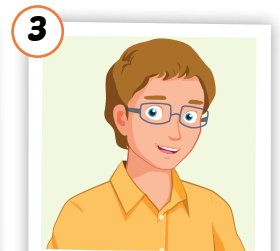 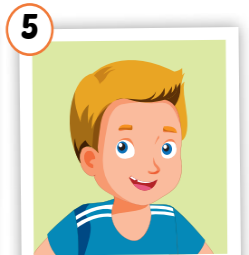 aunt
uncle
cousin
grandfather
grandmother
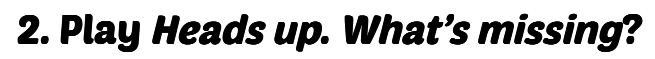 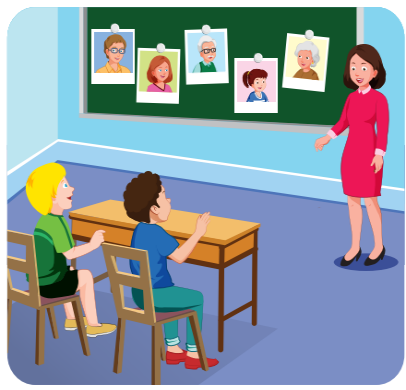 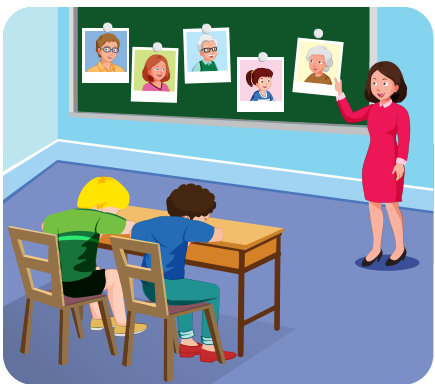 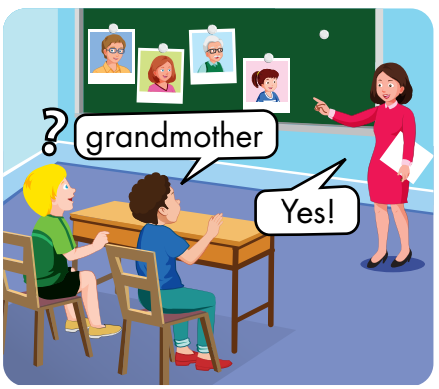 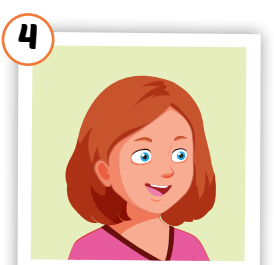 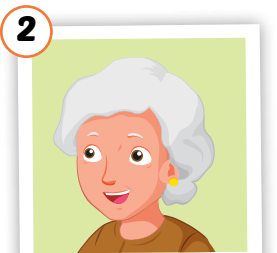 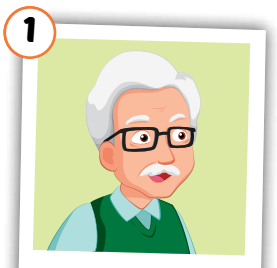 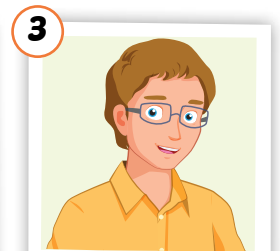 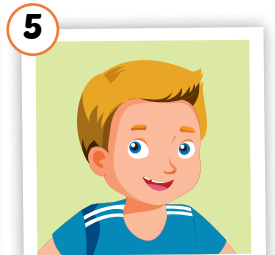 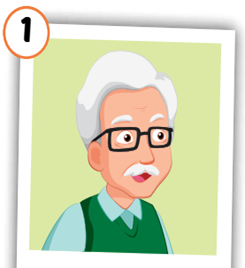 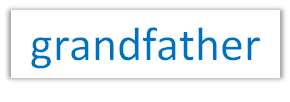 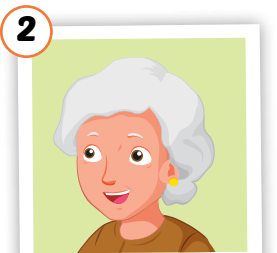 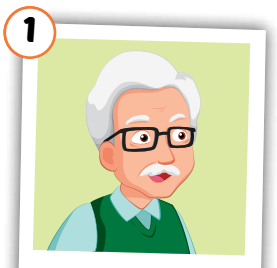 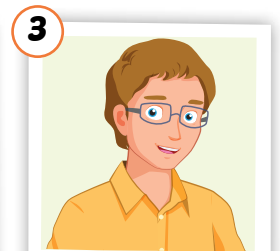 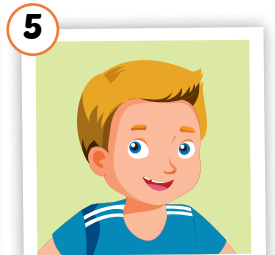 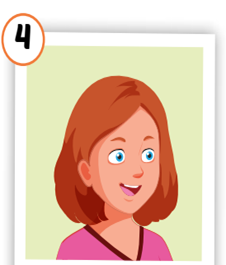 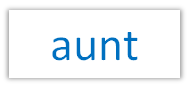 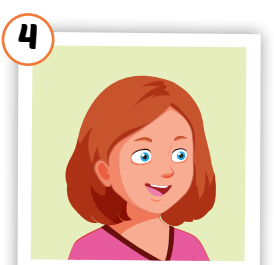 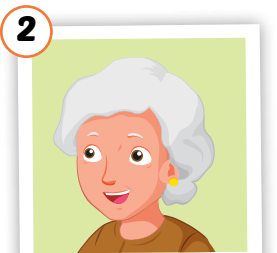 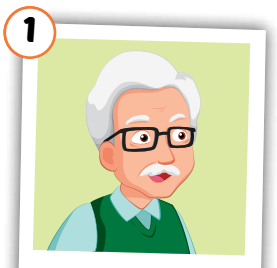 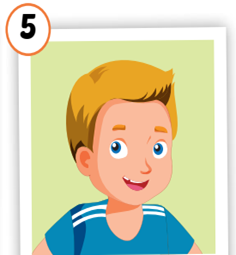 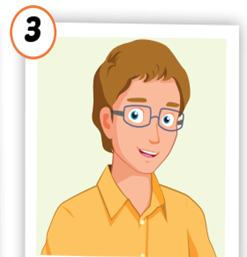 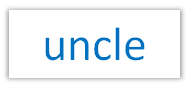 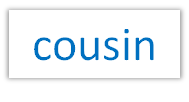 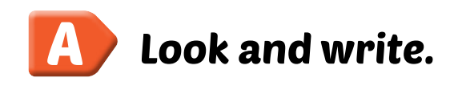 WB, page 20.
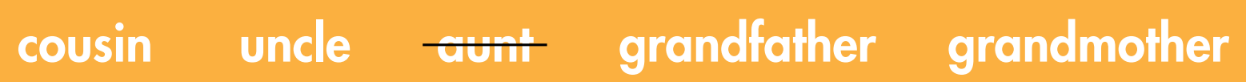 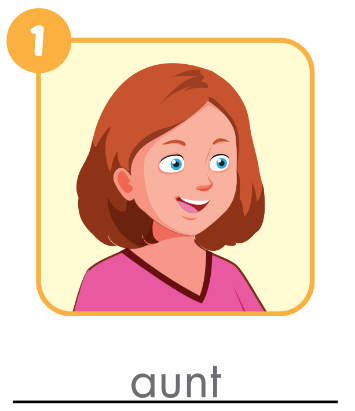 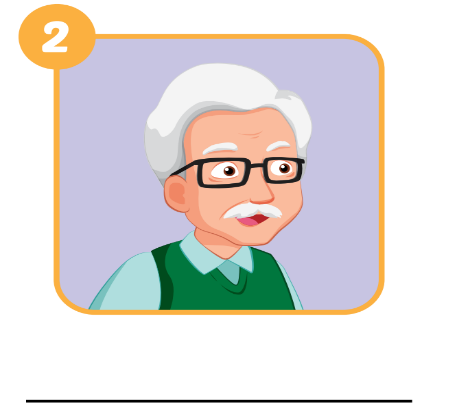 grandfather
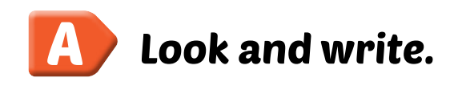 WB, page 20.
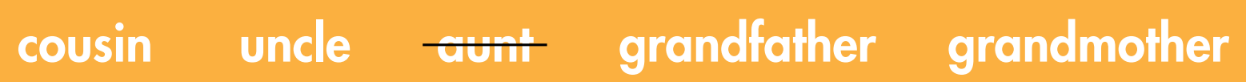 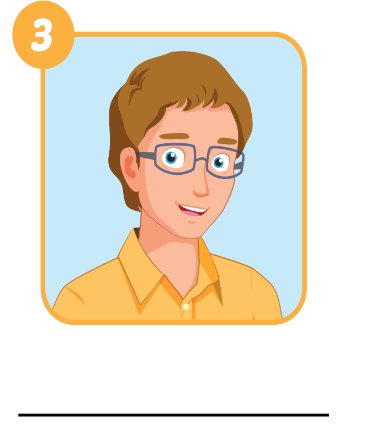 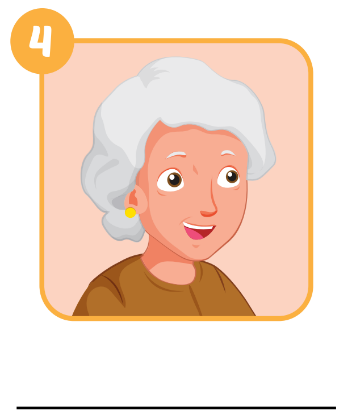 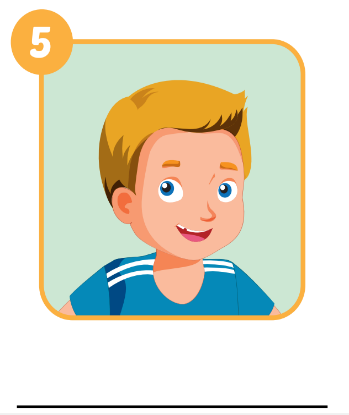 uncle
grandmother
cousin
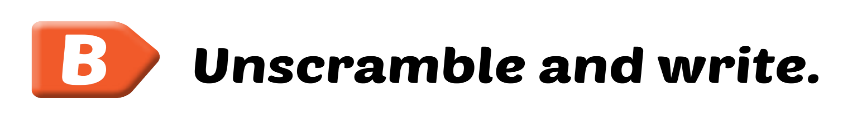 WB, page 20
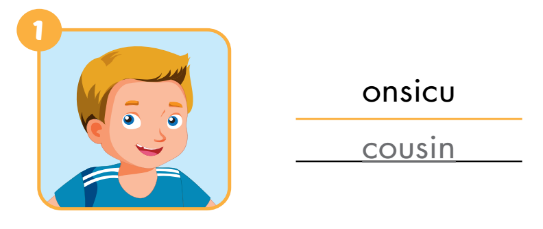 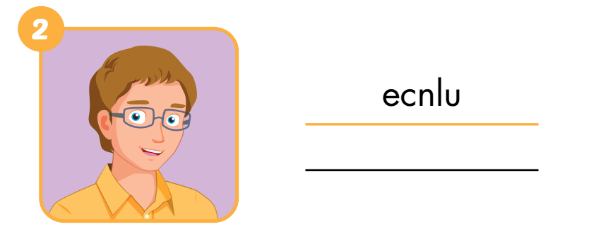 uncle
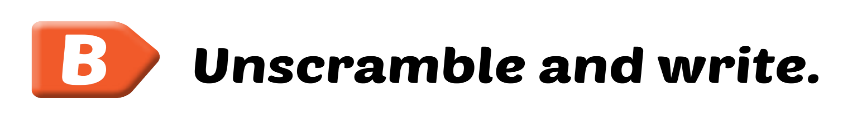 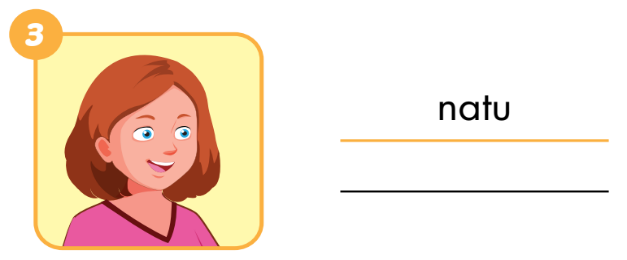 aunt
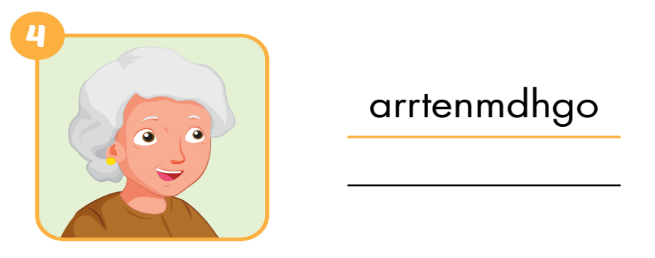 grandmother
WB, page 20
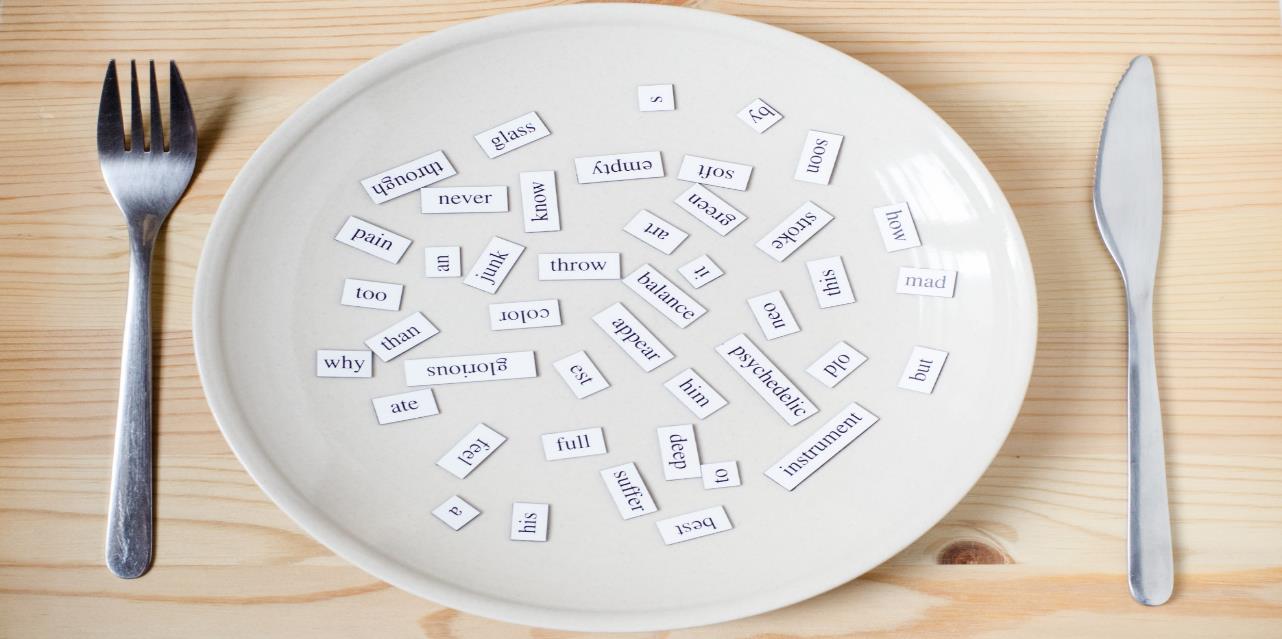 Structures
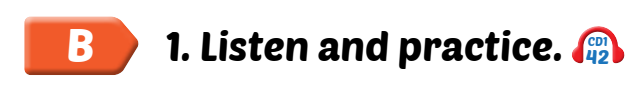 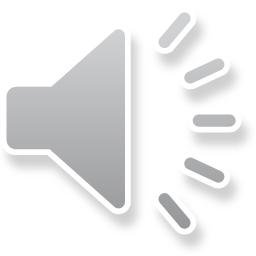 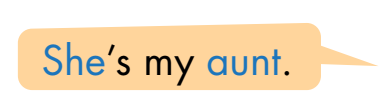 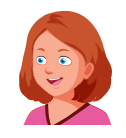 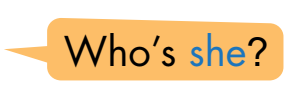 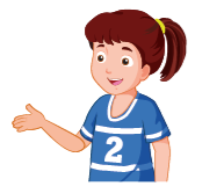 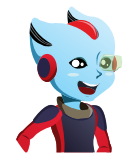 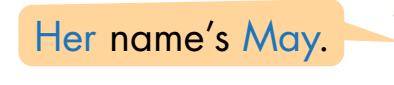 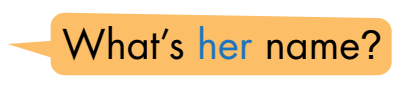 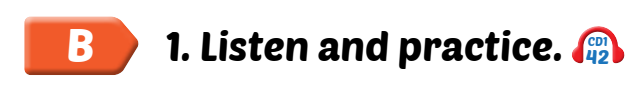 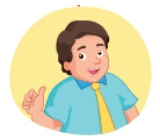 He’s my father
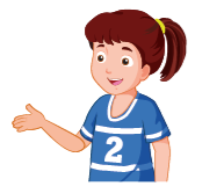 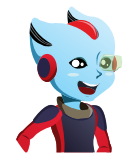 Who’s he?
His name’s Sam
What’s his name?
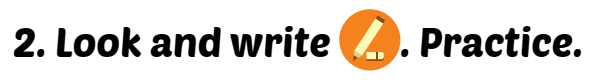 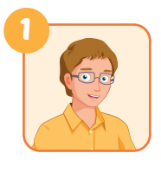 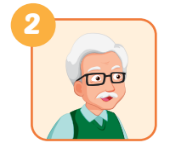 he
A: Who’s ___________?
B:  He’s _____________.
A: Who’s he? B: He’s my________.
my grandfather
uncle
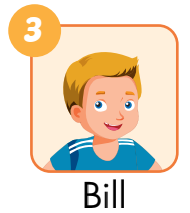 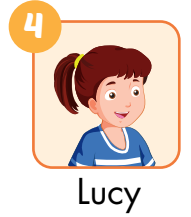 her name
A: What’s his name? B: His name’s ______.
A: What’s___________? B: Her___________.
name’s Lucy
Bill
Ask and answer about your family
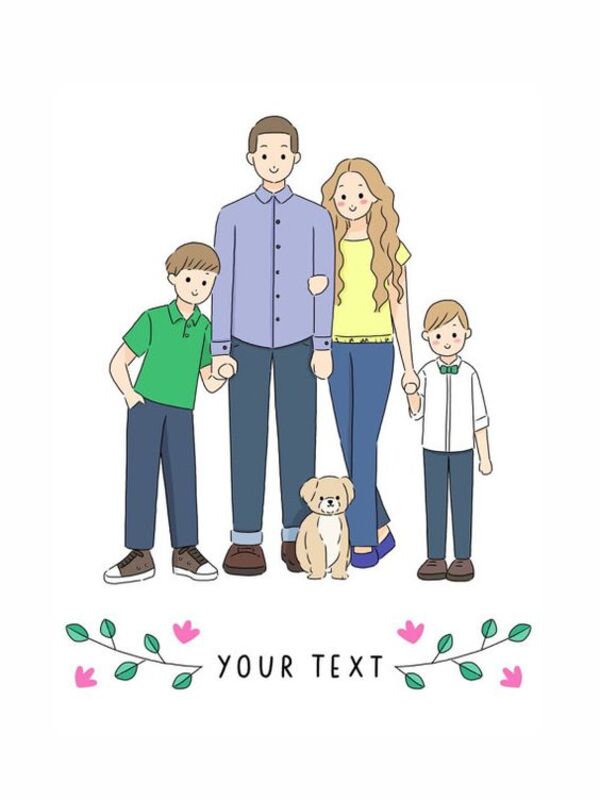 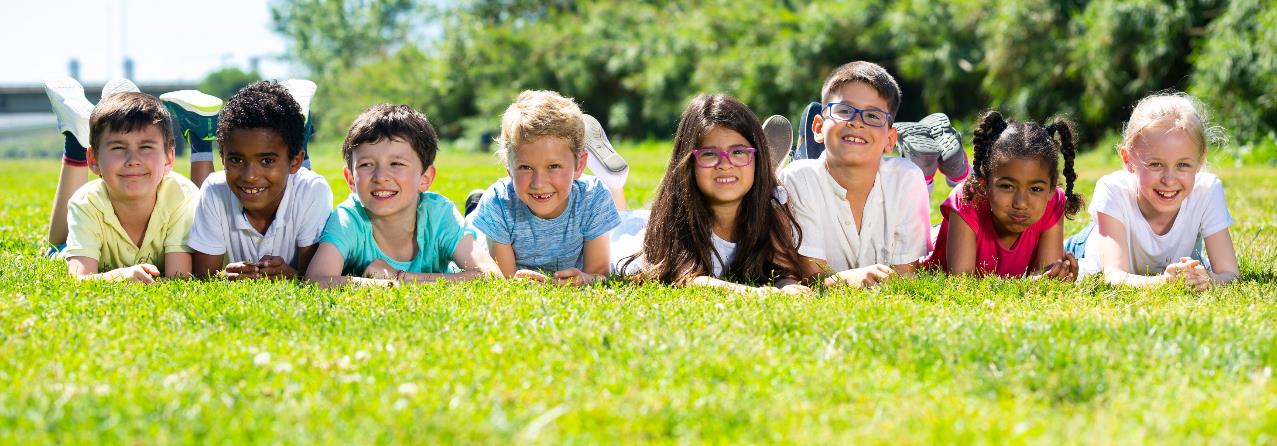 Have a nice day!